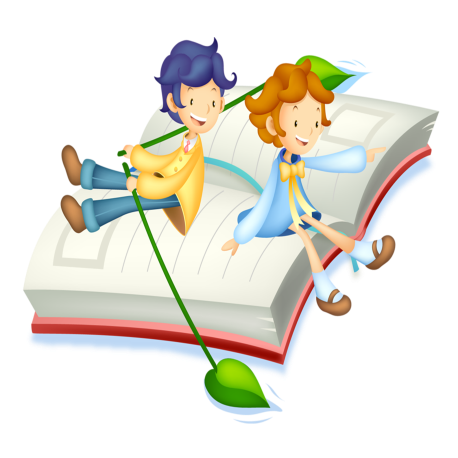 Презентация на тему: Игра как средство общения дошкольников.
Подготовила: педагог дошкольного образования Смирнова Н.В.
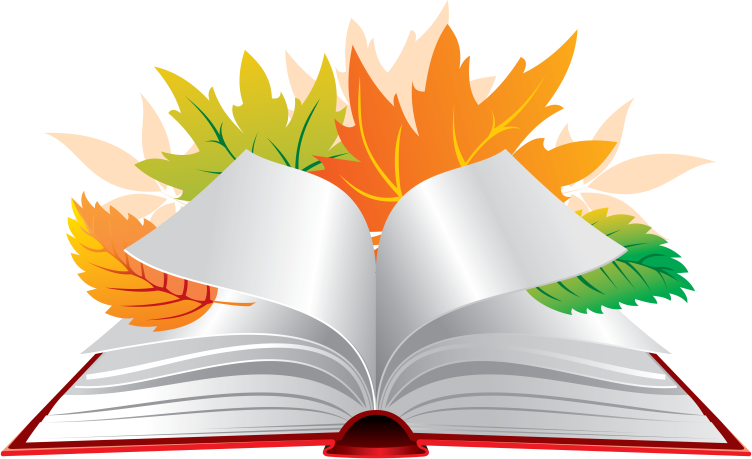 Игра – это универсальный метод обучения, воспитания, отдыха. 
Игра доставляет эмоциональное переживание, наслаждение от процесса свободного проявления духовных и физических сил дошкольника. 
Игра – это школа социальных отношений, в которой ребенок усваивает нормы социального и культурного поведения.
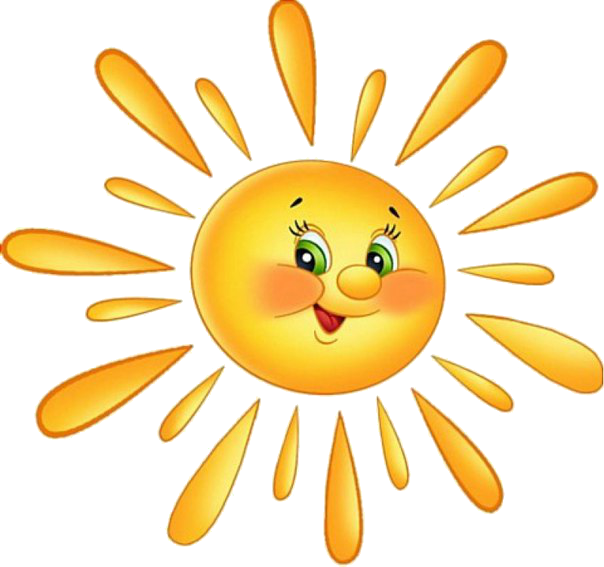 Выделяются несколько классов игр:
подвижные
сюжетно-ролевые
дидактические
театрализованные
Сюжетно-ролевые игры
Главный компонент сюжетно-ролевой игры - сюжет.
Он воспроизводится детьми.
Сюжеты делятся на:
а) бытовые (игры в семью, детский сад)
б) производственные (игры в больницу, магазин)
в) общественные (игры в в библиотеку, школу)
В сюжетно-ролевых играх дети сами выбирают тему игры, определяют линии ее развития, решают, как станут раскрывать роли, где развернут игру, и т.п.
Объединяясь в сюжетно-ролевой игре, дети сами выбирают партнеров, устанавливают игровые правила, следят за их выполнением, регулируют взаимоотношения.
В сюжетно-ролевой игре ребенок воплощает свой взгляд, свое представление, свое отношение к тому событию, которое разыгрывает.
Театрализованные игры
Театрализованная деятельность позволяет решать многие педагогические задачи, касающиеся формирования выразительности речи ребенка, интеллектуального и художественно-эстетического воспитания. Участвуя в театрализованных играх, дети становятся участниками разных событий из жизни людей, животных, растений, что дает им возможность глубже познать окружающий мир. Одновременно театрализованная игра прививает ребенку устойчивый интерес к родной культуре, литературе, театру.
Список использованной литературы:
1. Азбука общения: Развитие личности ребенка, навыков общения со взрослыми и сверстниками (3-6 лет), Шипицына Л.М. и др. Издательство: Детство-Пресс, 2010 г.
Спасибо за внимание!
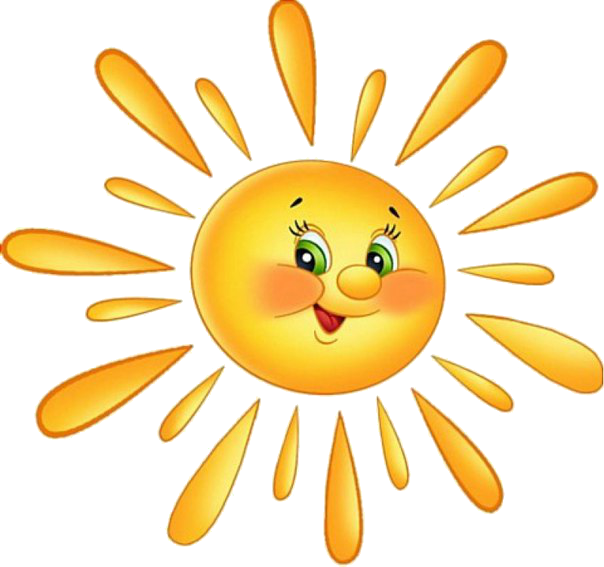